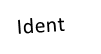 News
Show link and menu
Core
A list (crunch and roll)
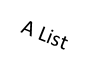 B List
Link into news
Core (Crunch and roll)
Sweeper
C List (crunch and roll)
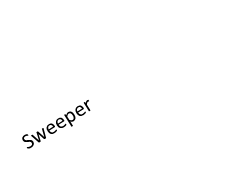 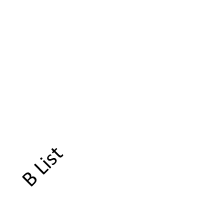 C list (crunch and roll)
Link
Link Close comp
Core
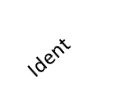 Ident
Advert
Advert
Advert
Advert
Advert
Advert
Advert
Advert
Advert
Advert
Advert
Advert
Ident
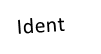 A list (crunch and roll)
B List (Crunch and role into comp)
A List
Competition
B List